AP World Review: Modern: Video #3: Unit 1, Topic 1.3
Everything You Need To Know About Topic 1.3 To Succeed In AP World Modern
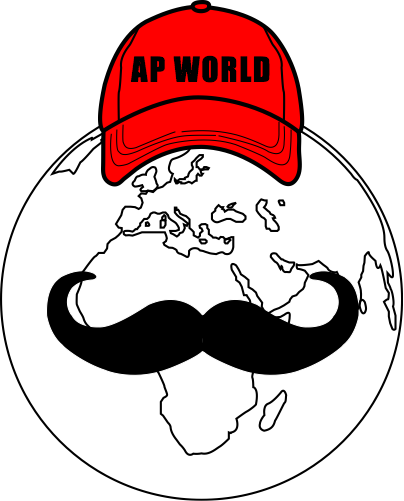 www.APWorldReview.com
Hinduism
Hinduism is a monistic belief system:
Everything is created by one being
No single founder
Key Texts:
Vedas - written in Sanskrit
Upanishads - found in the Vedas
Bhagavad Gita - stressed doing ones duty
Hinduism
Core Beliefs:
Multiple manifestations of brahman
One true god, takes on many forms - present in every person
Dharma:
One’s duty or the way of living
Doing good dharma will help end the cycle of rebirth
Karma:
Helps determine one’s caste
Reincarnation
People are reborn in the next life until one is freed  
Moksha:
Ultimate goal in Hinduism
Ends the cycle of rebirth
The Hindu Caste System
Brahmins:
Priestly caste
Kshatriyas:
Warrior class
Vaishyas:
Merchants and artisans
Shudras:
Peasants and serfs
Dalits:
Untouchables
Jatis:
Subcasts that have developed over time
India banned discrimination based on castes
Buddhism
Founded by Buddha (Siddhartha Gautama) 
Was a reaction to Vedic beliefs
Buddha rejected the religious authority of Brahmins
Not focused on the existence of God
Challenged the Hindu Caste System
Anyone could achieve enlightenment
Buddhism
Core Beliefs:
Karma - influences rebirth
Reincarnation
Meditation
Nirvana - one could achieve Enlightenment
4 Noble Truths & Eightfold Path
4 Noble Truths:
Suffering in life
Suffering comes from selfish desire
Ending suffering will achieve Nirvana
Follow the Eightfold Path
Noble Eightfold Path
Right View, Right resolve, right speech, right conduct, right livelihood, right effort, right mindfulness, right samadhi - meditative consciousness
Buddhism
Over time, it branched into many schools:
Mahayana (India):
Bodhisattvas - people who delayed entrance into Nirvana to help others
It spread throughout Asia
Under the leadership of Mauryan leader Ashoka
Missionaries and merchants
Similar to Christianity
Educational institutions:
Promoted Buddhism’s teachings
Some Buddhists practiced a monastic life
Similar to Christianity
South And Southeast Asia Kingdoms
Srivijaya:
Powerful state in Southeast Asia
Powerful navy, controlled commerce 
Kings were committed to Buddhism
Built Buddhist sculptures
South And Southeast Asia Kingdoms
Khmer Empire:
Influenced by both Hinduism and Buddhism
Added Buddhist temples in the 12th century
Quick Recap
Hinduism:
Key texts
Dharma, Karma, Reincarnation
Caste System
Buddhism:
Reaction to Hinduism
Eightfold Path
Meditation
Nirvana
Spread through Asia and how it changed 
Monastic life for some (Like Christianity)
See You Back Here For Video #10: Shamanism, Animism, And Ancestor Veneration (Key Concept 2.1, IV, A)
Thanks for watching
Best of luck!
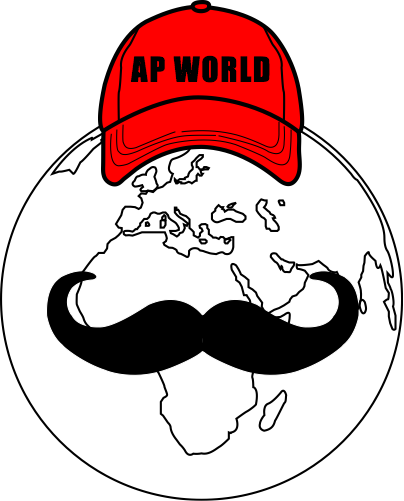